Муниципальное автономное дошкольное образовательное учреждение 
центр развития ребенка - детский сад № 50 города Тюмени
Региональная методическая выставка-конкурс 
«Современная образовательная среда
детского сада и семьи»
Презентация педагогического опыта«Наш маленький театр»
Киреева Елена Викторовна, воспитатель
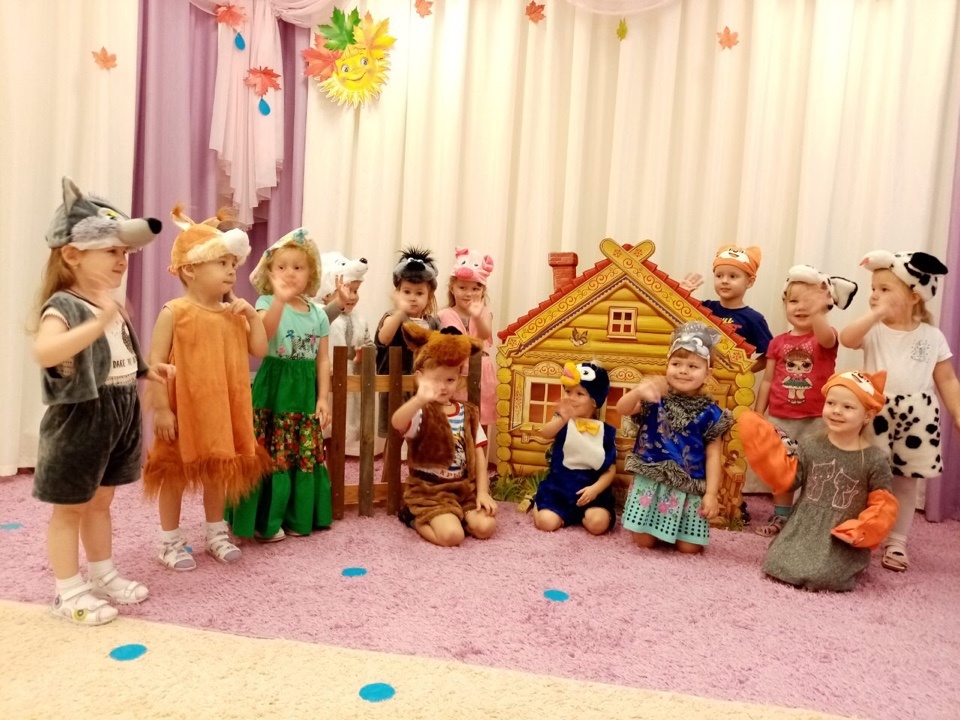 Общее фотомладшая группа «Малышки"
Театр для ребёнка – это всегда праздник, яркие, незабываемые впечатления.  	В душе каждого ребёнка таится желание свободной театрализованной игры, в которой он воспроизводит знакомые литературные сюжеты. Это активизирует его мышление, тренирует память, образное восприятие; развивает воображение, фантазию; совершенствует речь.
«Наш маленький театр»
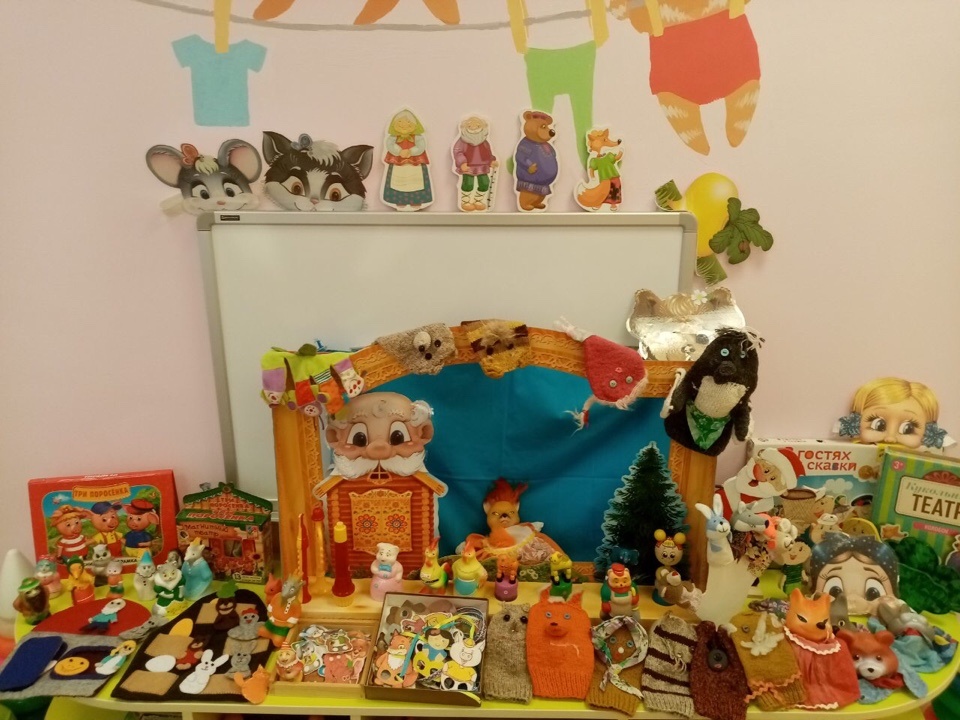 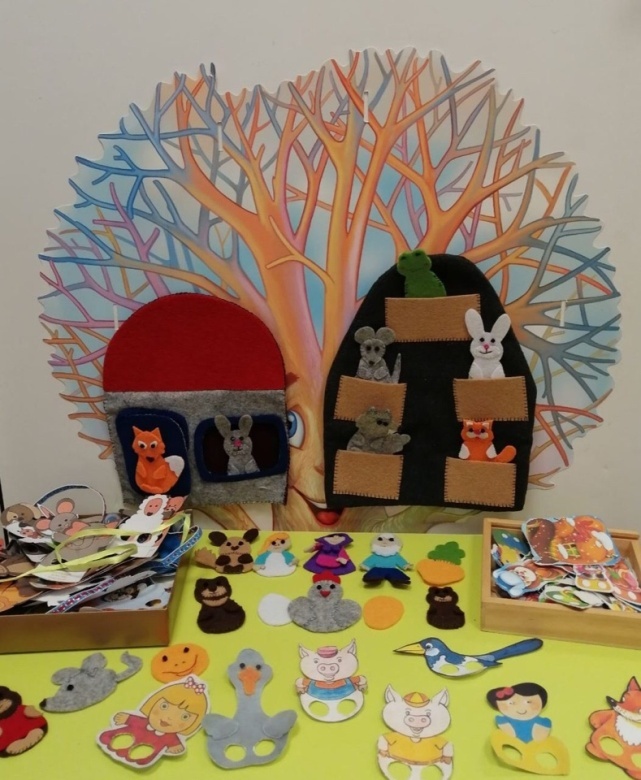 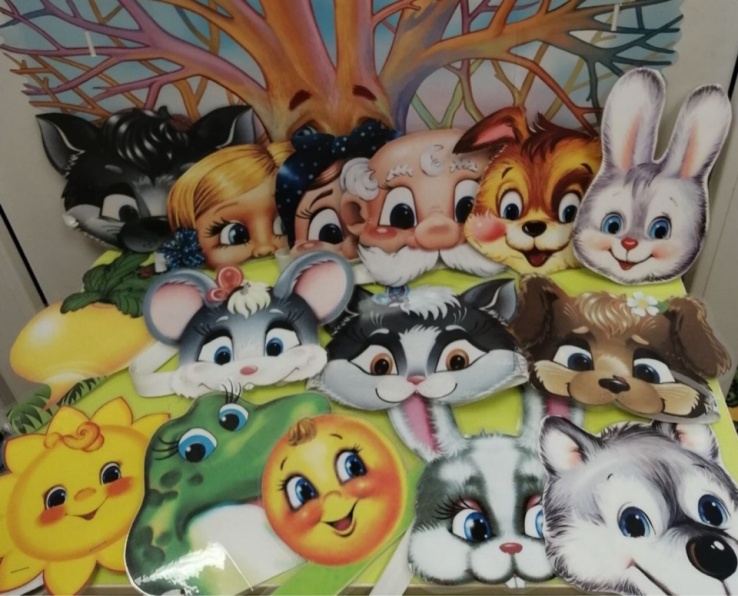 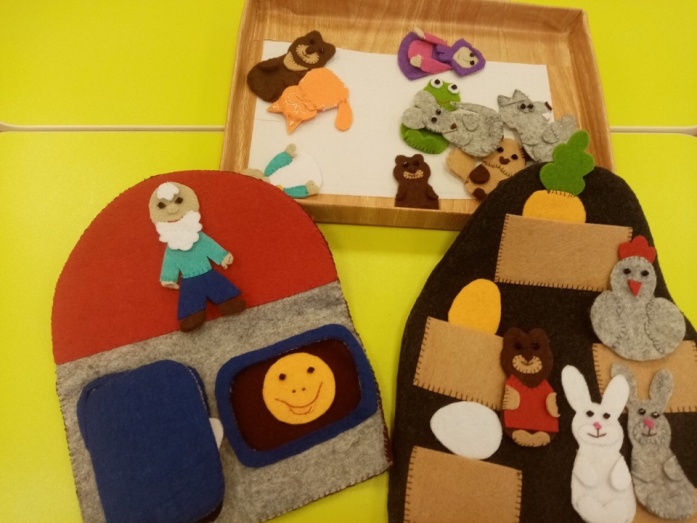 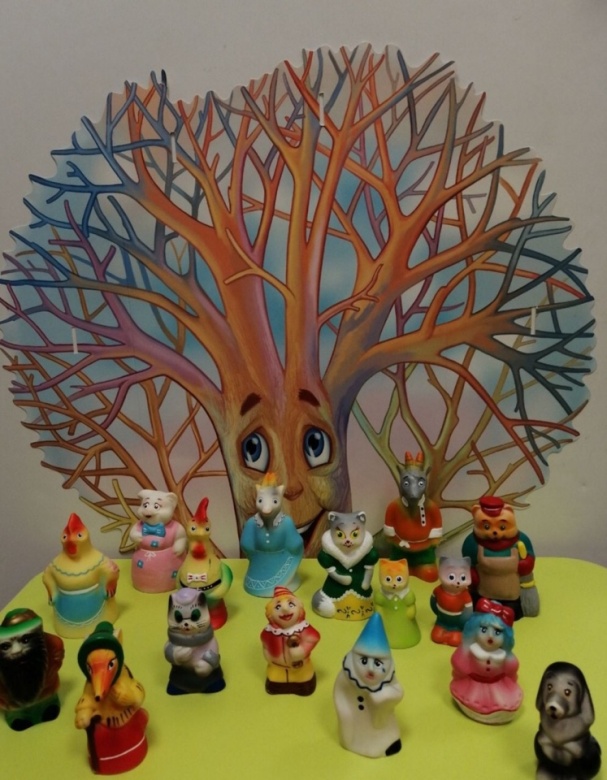 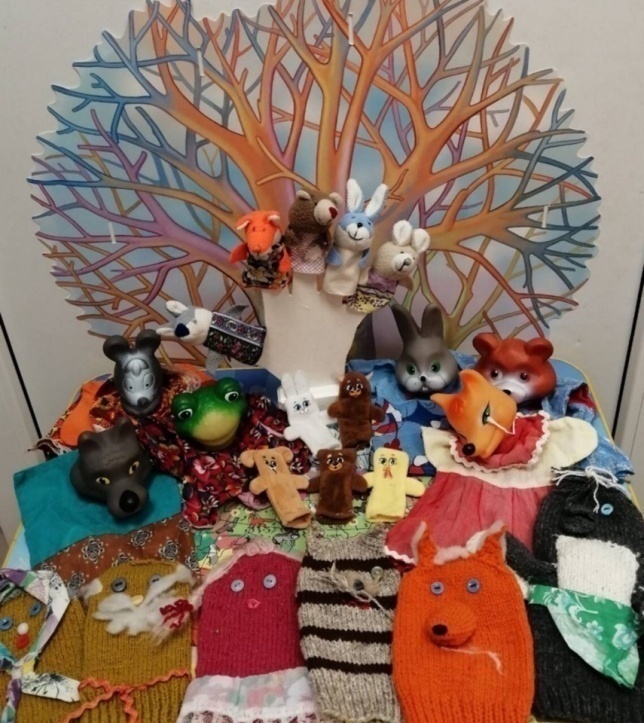 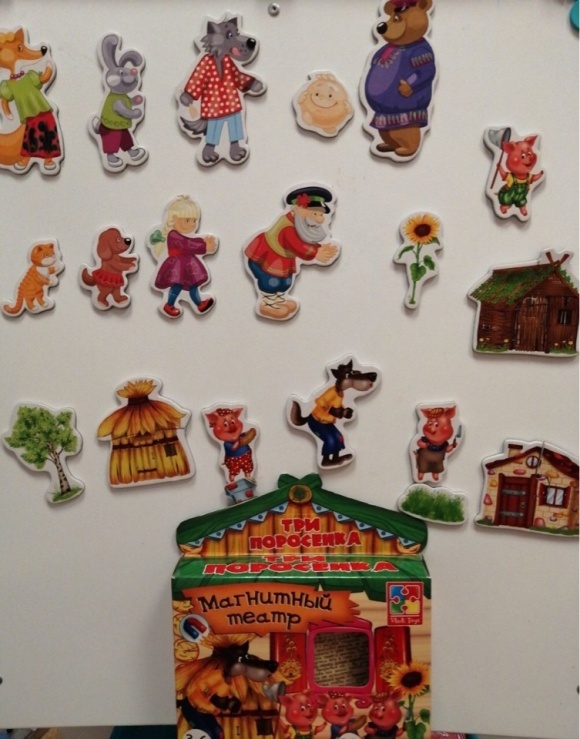 Мы- юные актеры
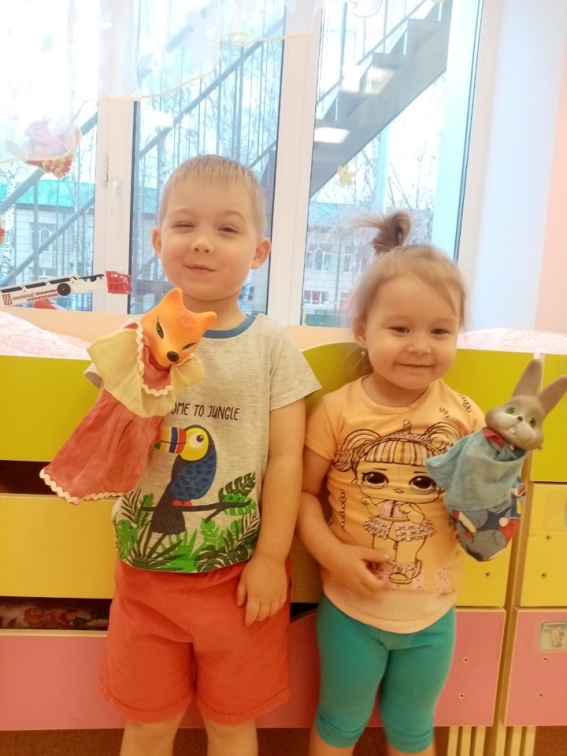 Основной этап
Тематические занятия
Посещение спектаклей в театрах города
Проведение литературно-музыкальных гостиных
Постановка и показ сказочных представлений в ДОУ
Размещение информации на сайте ДОУ
Памятки для родителей
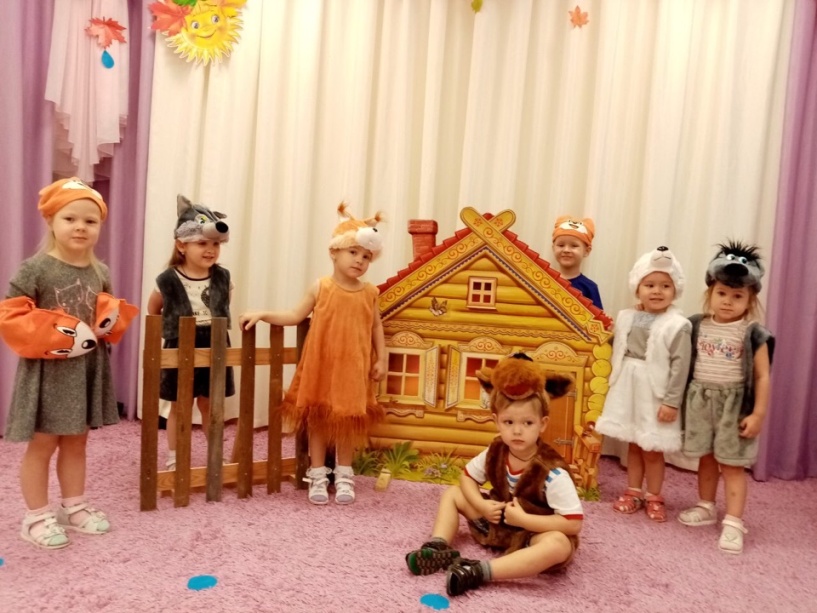 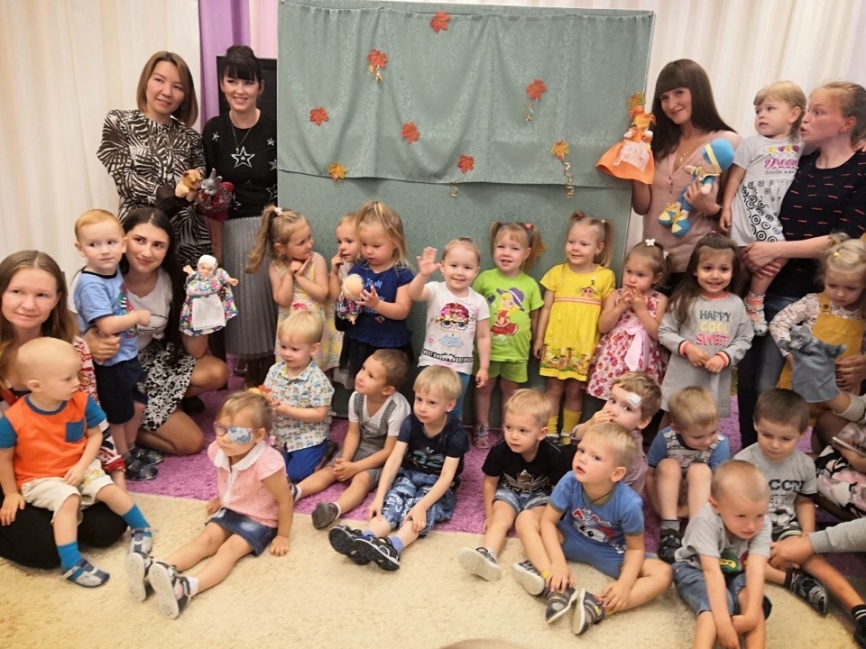 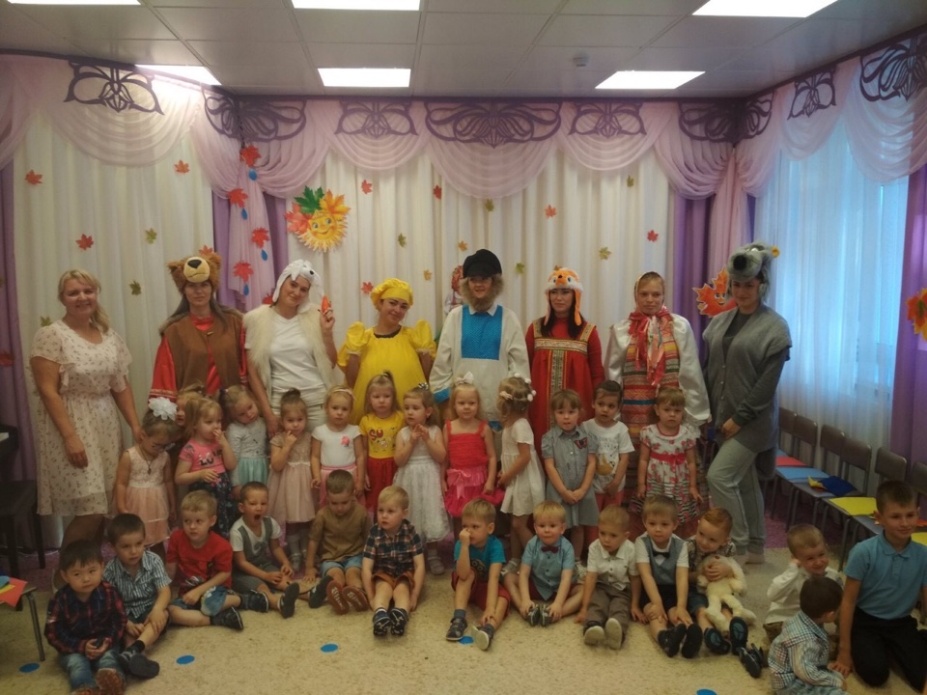 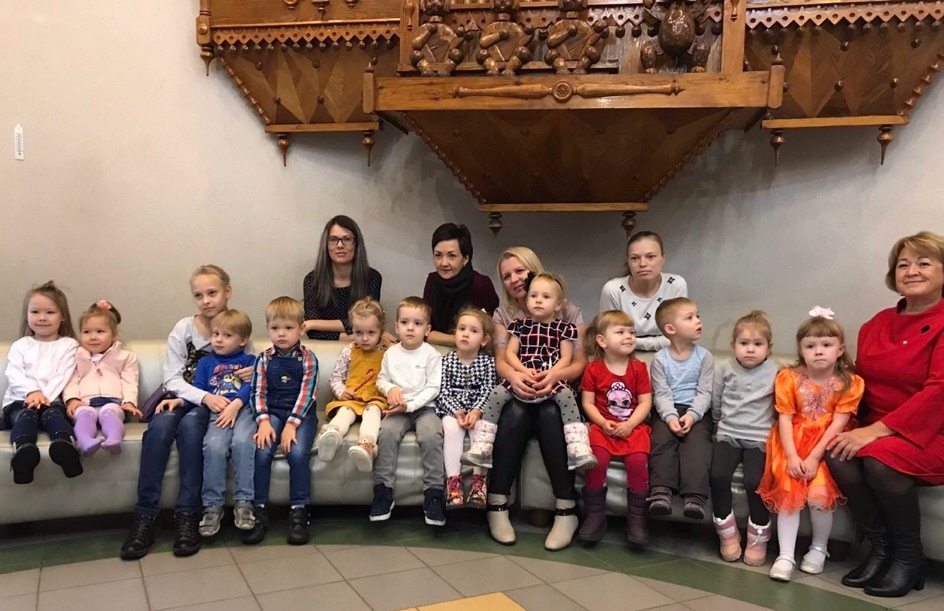 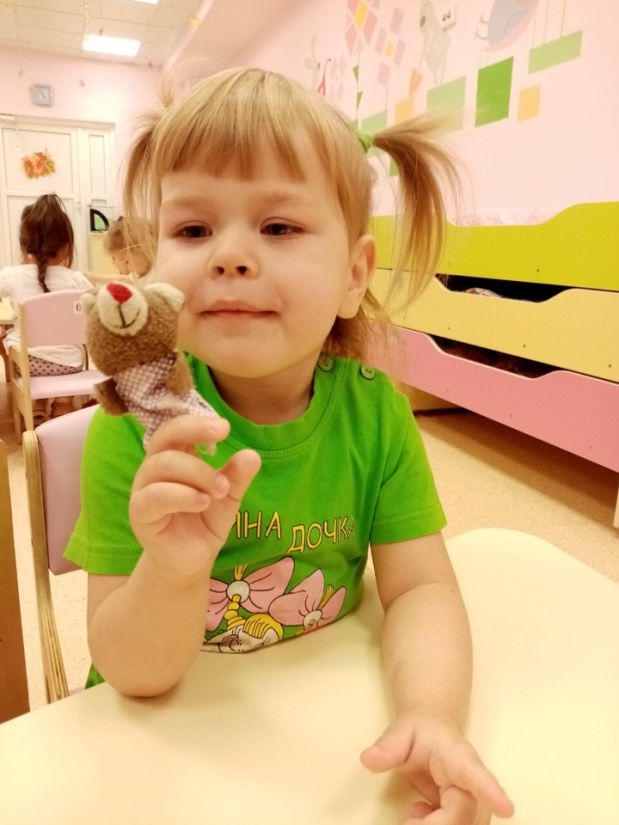 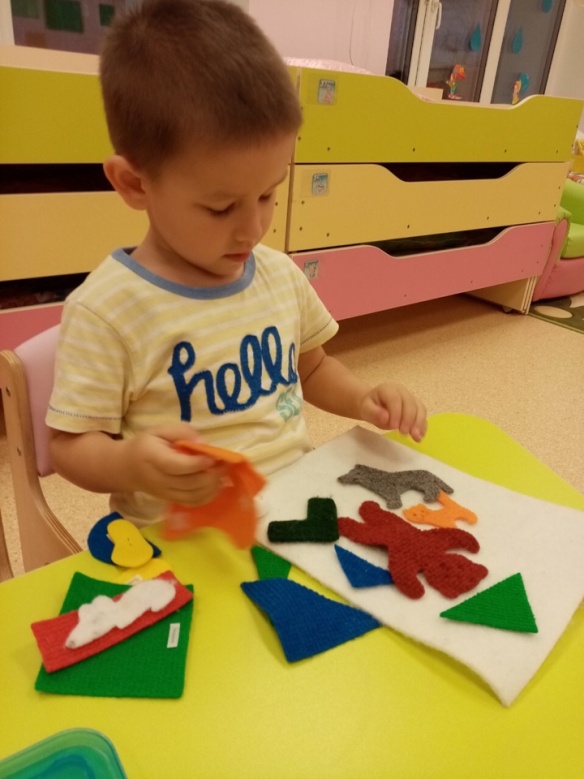 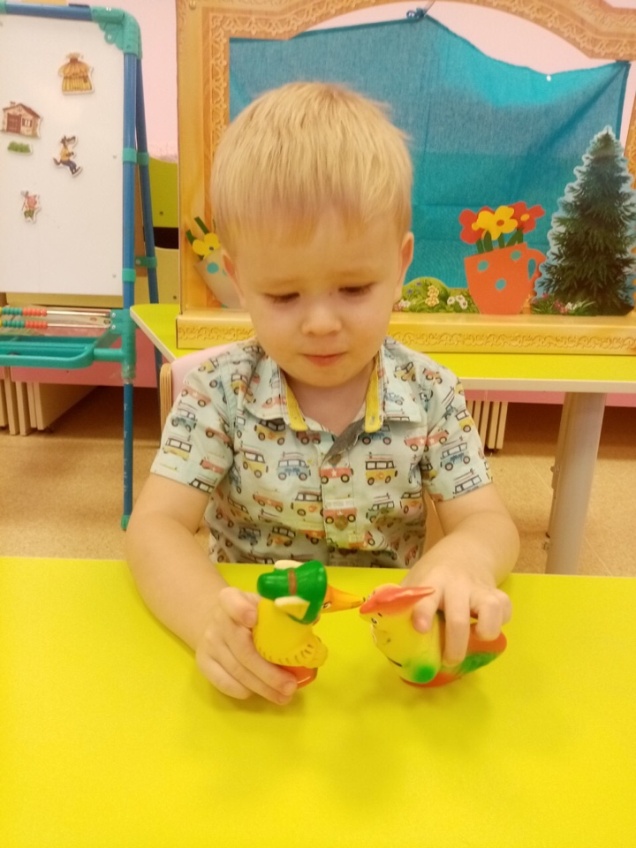 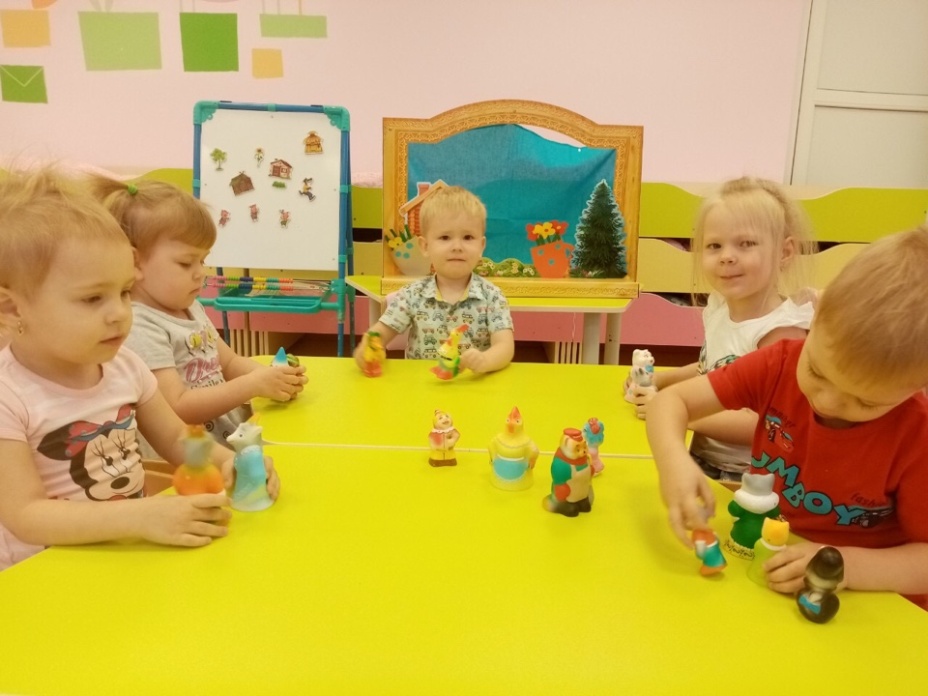 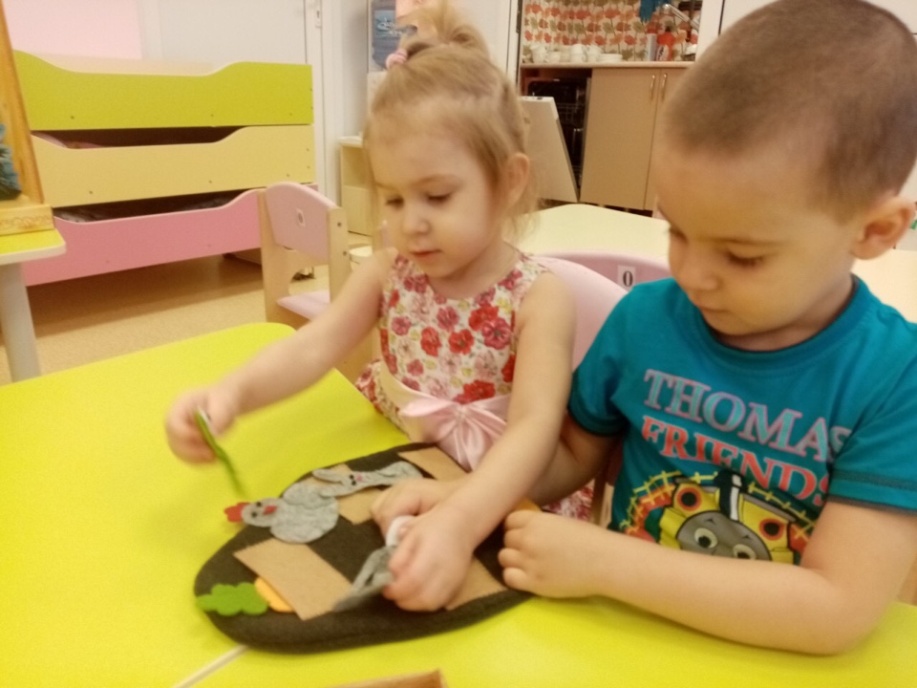 Заключительный этап
Показ спектакля для родителей
Участие в традиционном конкурсе ДОУ «Театральный переполох»
Выпуск буклета для родителей «Театральные игры дома»
Ожидаемый результат
Дети:
повышение интереса к театрально – игровой деятельности;
обогащение и активизация словаря;
развитие памяти, мышления, воображения, внимания детей;
совершенствование умения  правильно оценивать свои и чужие поступки.
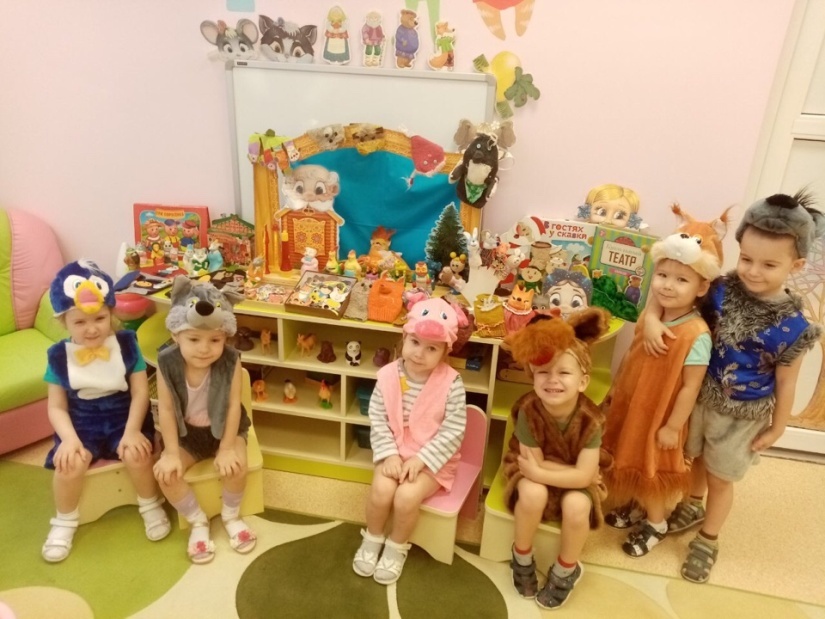 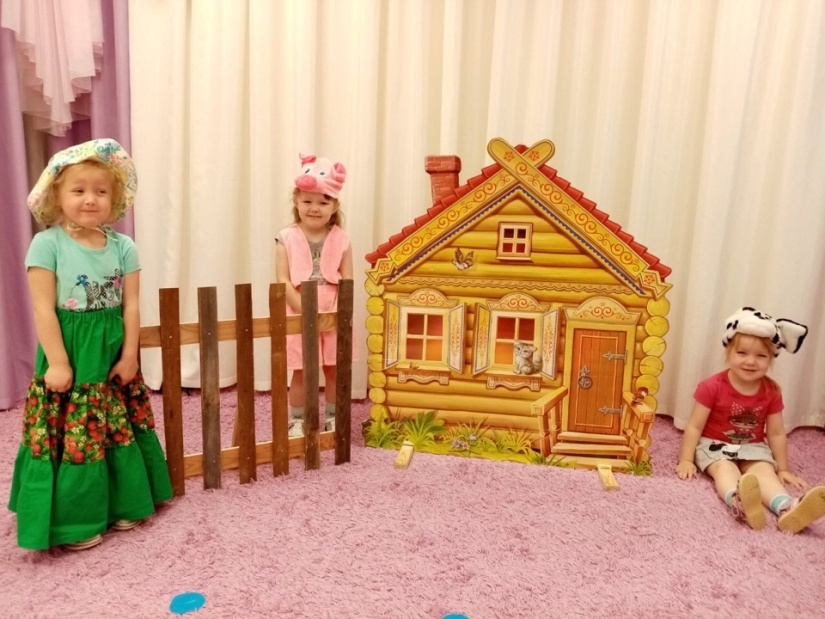 Ожидаемый результат
Родители:
активизация и помощь педагогам в организации тематических мероприятий, проектной деятельности;
укрепление сотрудничества с ДОУ по вопросам творческого развития детей;
использование театральных игр и упражнений в домашних условиях.
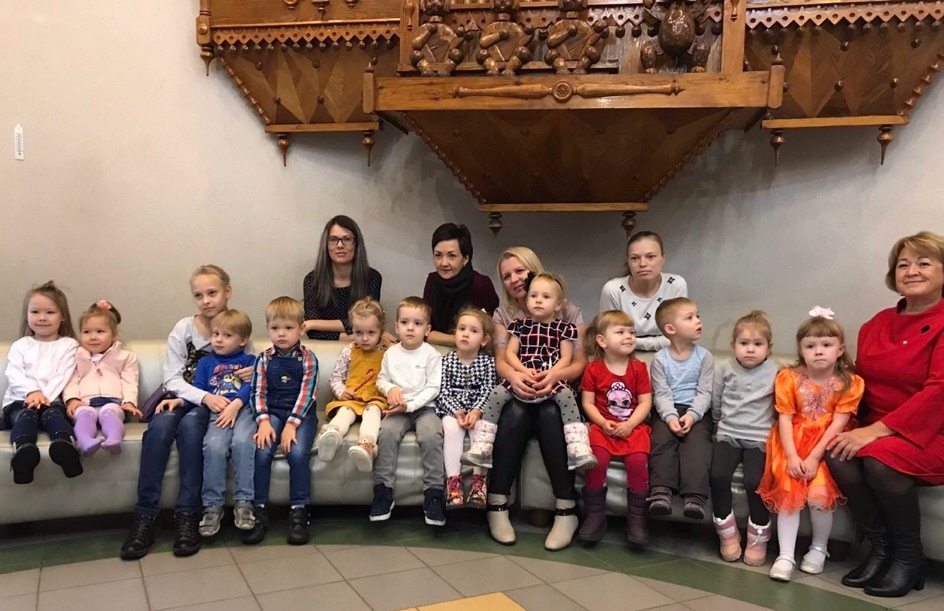 Ожидаемый результат
Педагог:
повышение профессионализма в использовании метода проектов в образовательной деятельности.
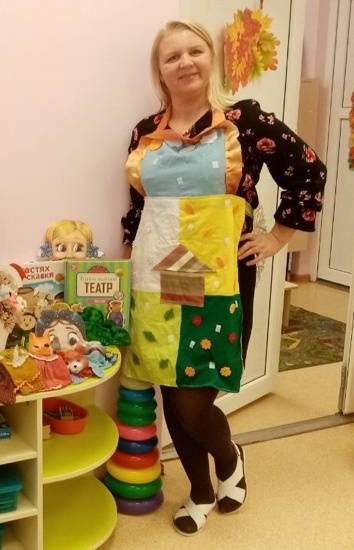 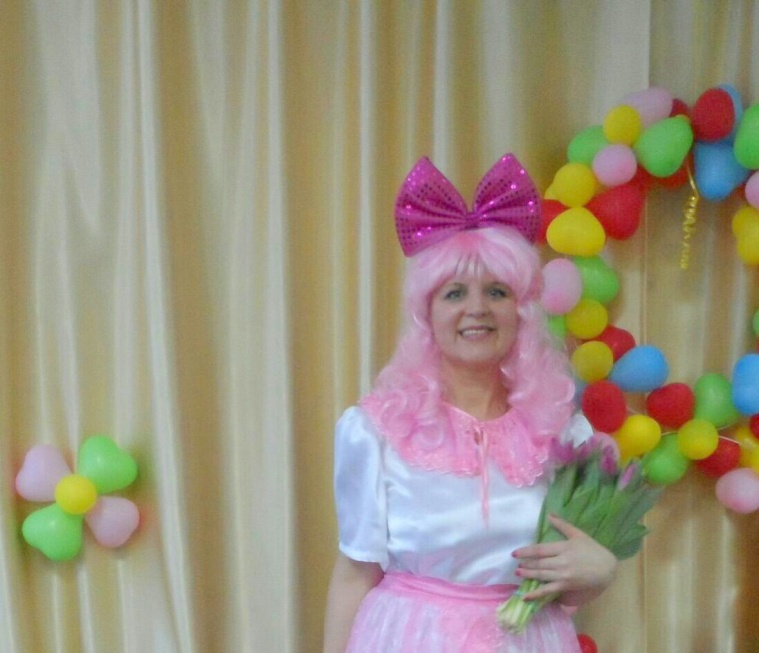 Желаю и вам найти свою идею в образовательной  творческой деятельности. Будьте успешными! Спасибо за внимание!